The Art of Integration-Primary Care and Collaborative School-Based Mental Health for Student Well-being
Marie Palumbo-Hayes, LICSW     Vice President of Community Service
Our Mission
To improve the overall health and well-being of the communities we serve through high impact partnerships and high quality innovative programs.
Family Service of Rhode Island
Non-profit human services agency
Serving the community for over 125 years
Provide outpatient mental health, residential treatment, and case management for underserved/low income individuals and families
Programming for individuals from birth through adulthood
Trauma-informed & evidence-based practices
Culture of Restoration and provides Restorative Practices in urban school districts throughout Rhode Island
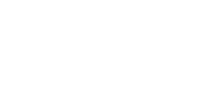 Providence Public School Department
Mission: To prepare all students to succeed in the nations' colleges and universities and in their chosen professions.
Historic Providence Demographics
Total # children living in poverty between 2012 – 2016:		15,068		37.5% 	
Total # children living in extreme poverty between 2012 - 2016:	6,770		16.8%

% of students who saw another student bring a weapon to school in 2014:		18%

% of students participated in a physical fight in 2014:				10%

2015 Rhode Island ranked 15th out of 32 states for self-reported weapon carrying on school property

# children of incarcerated parents in 2017:					983

% of domestic violence incidents reported in 2017 with children present		31%

# of child abuse/neglect victims per 100 youth in 2017				19.3

% of students in district English Learners in 2016-2017				29%
Current Demographics
      Providence Public Schools
Student Population 24, 072

Total # Schools – 41

As of October 2018:

    Special Education - 14%
    ELL - 29%
    Free & Reduced Lunch - 82%
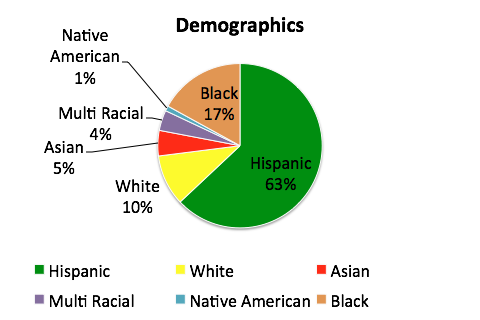 Benefits of Social Emotional Learning
Social and emotional learning is defined as the process of acquiring the skills to recognize and manage emotions, set and achieve positive goals, appreciate the perspectives of others, establish and maintain positive relationships, make responsible decisions, and handle interpersonal situations effectively. 

(SEL Research Group/ CASEL Update, 2011)
Students exposed to SEL performed better than peers in several areas:
Social behaviors and attitudes
Empathy and teamwork skills
Academics
And exhibited:
Fewer conduct problems
Less emotional distress
Lower drug use
SEL: A Collaborative Process
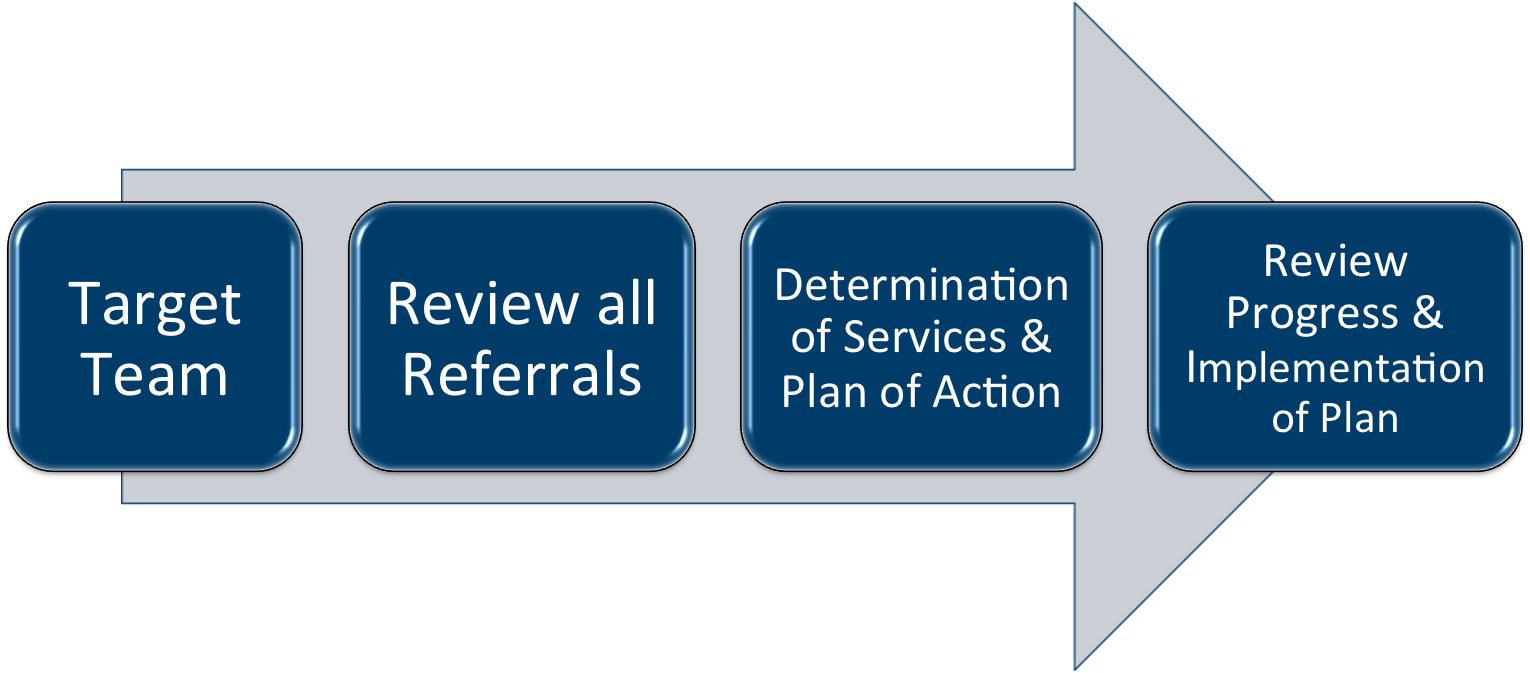 Provided trainings & check-ins to all stakeholders & participating schools
Monitored process by attending Target Team Meetings
Created forms for systematic use
Quarterly meetings with Psychologists, Social Workers & participating schools 
review issues/concerns
train new schools
revise process as needed
Reviewed/Reported implementation to our School Board
Clinical Care
Collaboration
Screens & Assessments
Treatment Planning
Intervention
Family   Involvement
Weekly meetings 
Team Members
Consultation
PPSD Schools’ Wellness Teams
Linkages to community resources
Referrals to care
Integrate in school community
Training for school personnel
Parenting strategies
Sharing Expertise
Community
Community Health Team:  A Model of Integration in Pediatric Care
Primary Care Doctors, Nurses, Medical Assistants and Administrative staff
Behavioral Health Clinician
Community Health Worker
FSRI has the ability to treat the “whole child” by providing treatment integration in the school, medical clinic, and community.

The Behavioral Health Clinician collaborates with pediatric providers to coordinate care with the school nurses.

By expanding on the traditional office model, we are able to provide treatment without walls and increase wellness.
The Idea of Bringing Models Together
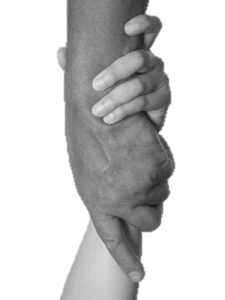 Expanding and complementing existing behavioral health and linkages to Primary Care supports within the schools by supplementing clinical and community health case management services in the school setting.
Key Advantages:
Easier and quicker access to services
Less barriers to services for students and families
Better coordination/integration with PPSD support systems for students
Better access to a continuum of services including Primary and Dental care
Utilizes best practice in addressing the continuum of care through an integrated system of tiered interventions and supports
Provides for an ongoing assessment and review at the school level utilizing progress monitoring and student outcome data
Improving family engagement
Easy access to clinician and / or community health worker
Fosters family voice and choice
Cements a trusting relationship
Meeting Families Where They’re At
Emotionally
Physically
Developing Attainable Goals Together
Listening, Respecting, Exploring Strengths and Needs
Helping Families Use Strengths to Overcome Challenges
Offering Sessions at Convenient Locations and Times:
School		
Home
Community
Office
Stepping Stones Toward Achieving Positive Engagement
School Personnel introducing the FSRI School Based Program to Families
Primary Care staff introducing the FSRI CHT to patients and their families
Removing the Stigma from Receiving Services
Being Mindful of Culture
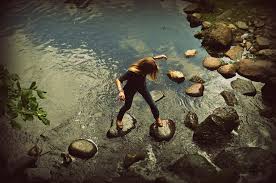 Cultural Agility and Responsive Care
One Third of the FSRI School Based Clinical Team is Bilingual
Being Mindful and Inclusive of Cultural Traditions and Beliefs
Providing Documentation in Preferred Language
Utilizing Interpreter Services
2017-2018 Statistics
Screening Tools UtilizedSocial Determinants of Health(SDOH)  Pediatric Symptom Checklist (PSC-17)
FSRI School Based 2017-2018First Year
Pediatric Symptom Checklist  (PSC-17):
60% of respondents who completed both an initial and follow-up screen reported improvement in symptoms
50 returning clients from last school year
Serviced 101 students and families
7 Providence Public Schools:  4 Elementary, 1 Middle, and 2 High Schools
Social Determinants of Health (SDOH):
20% of respondents who completed the screen stated that would like assistance with one or more identified needs
Lessons LearnedGoing Forward
Family		
School			Improving the experience	and
District
Primary Care	     Paving the way for sustainability
Putting it all Together
10 year old client whose pediatrician wanted to refer her to a partial hospitalization program due to lack of school attendance for two months
Clinician met client in a warm handoff at her next pediatrician appointment
Client was stepped up to enhanced community treatment with the Community Health Worker added to her treatment team
The team closely coordinated services with school’s learning team and pediatrician
CHW followed behind school bus to support client, who was anxious to ride the bus to school
Attendance at school significantly improved, and partial and/or inpatient hospitalization was avoided